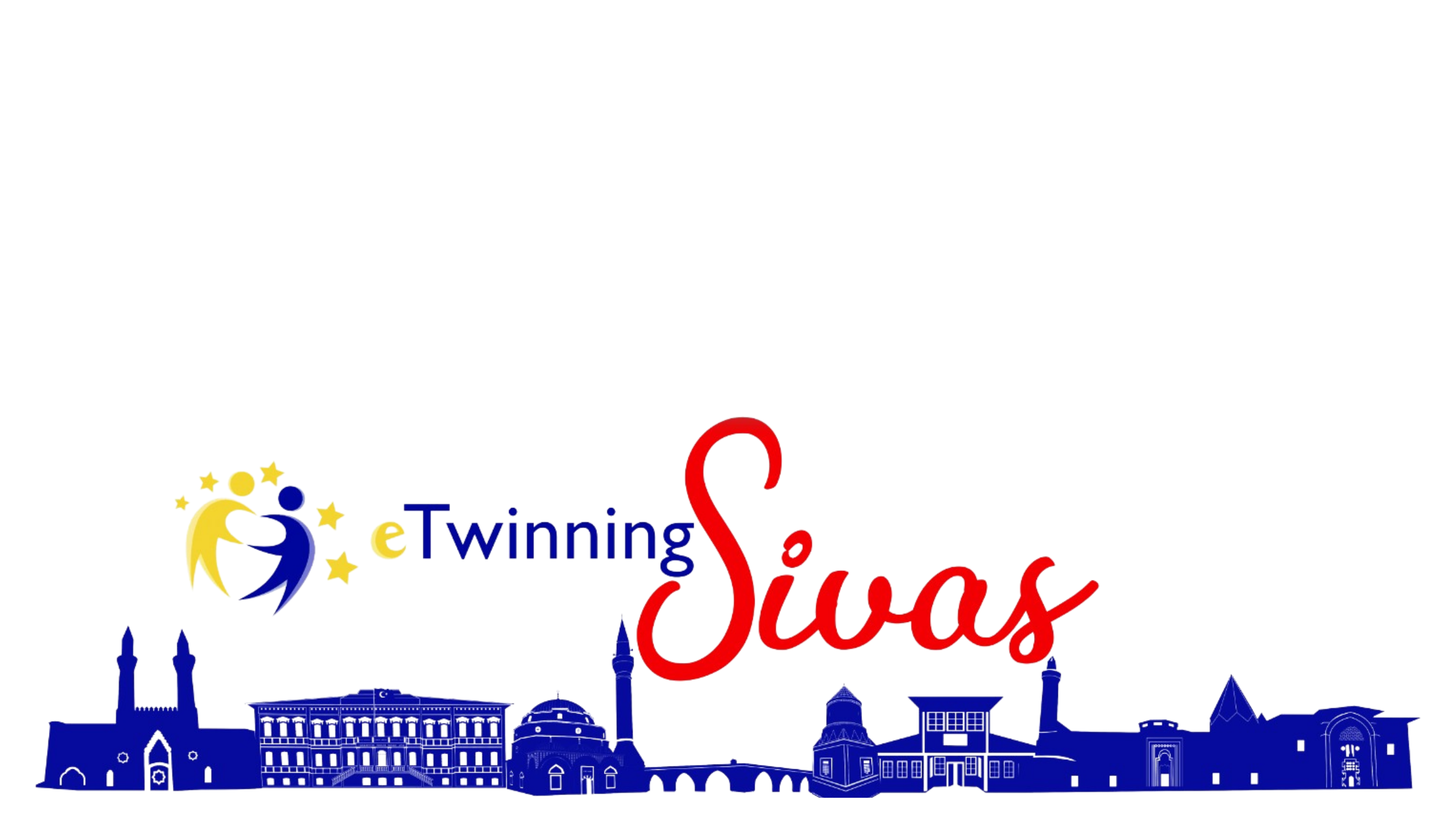 PROJE PAYLAŞIM SERİSİ 2
Proje Adı : Oyunlarla Gelişiyorum
Kısa Açıklama : Oynadığımız oyunlar ile öğrencilerimizin gelişimine katkı sağlanacaktır.
Yaş Grubu : 8 - 12
Katılabilecek Branşlar : Beden Eğitimi ve Spor, Sınıf Öğretmenleri, Tasarım ve Teknoloji
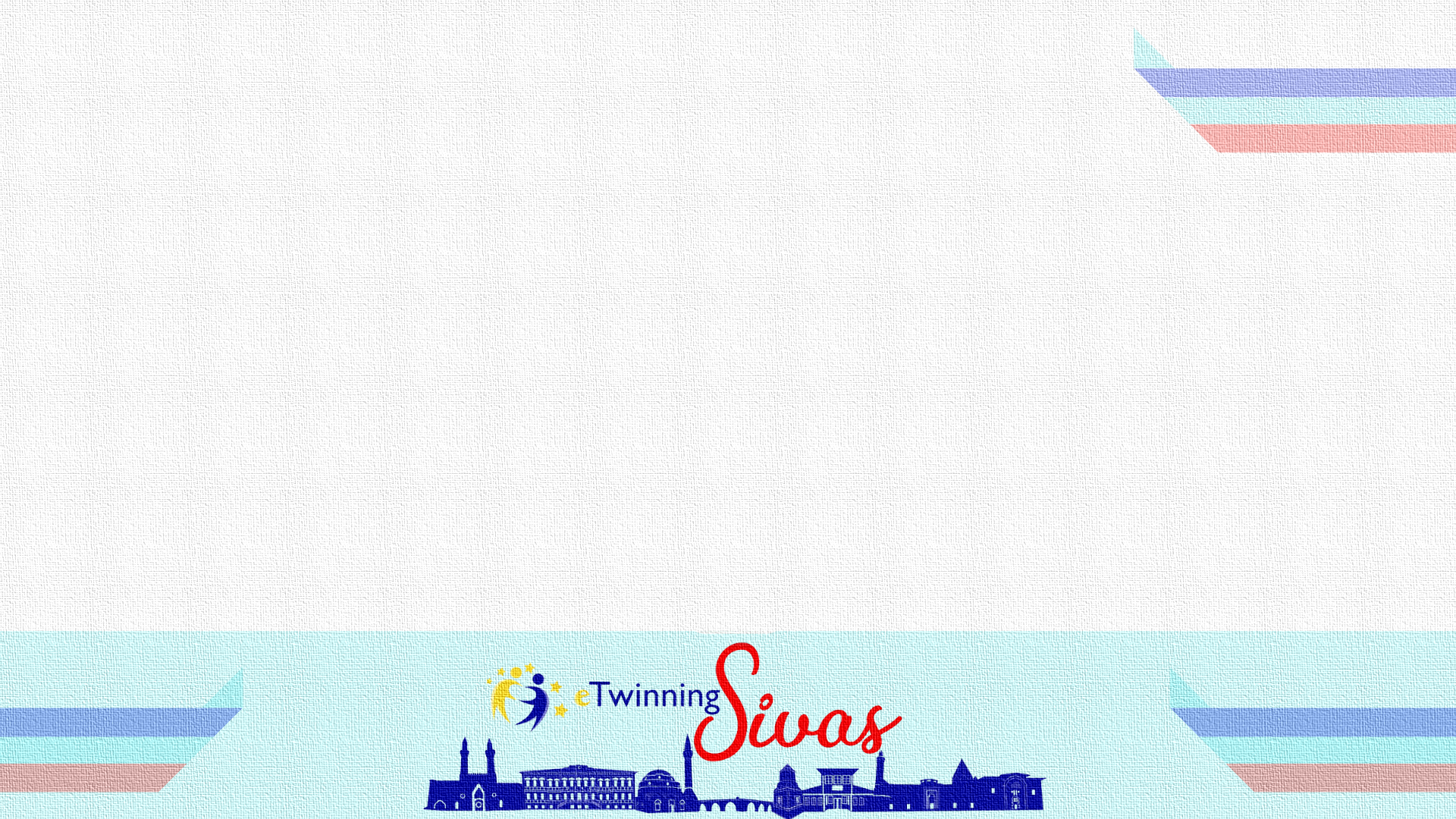 Proje Hedefleri
Ders içi ve ders dışı etkinlikler ile verimli zaman geçirilmesi
 Öğrencilerin fiziksel, zihinsel ve psikolojik gelişimlerinin sağlanması
 Oyunlar ile başarma duygusunun yaşatılması ve özgüven kazandırılması
 Ekip ile iş birliği içerisinde  yeteneklerinin geliştirilmesine katkıda bulunma
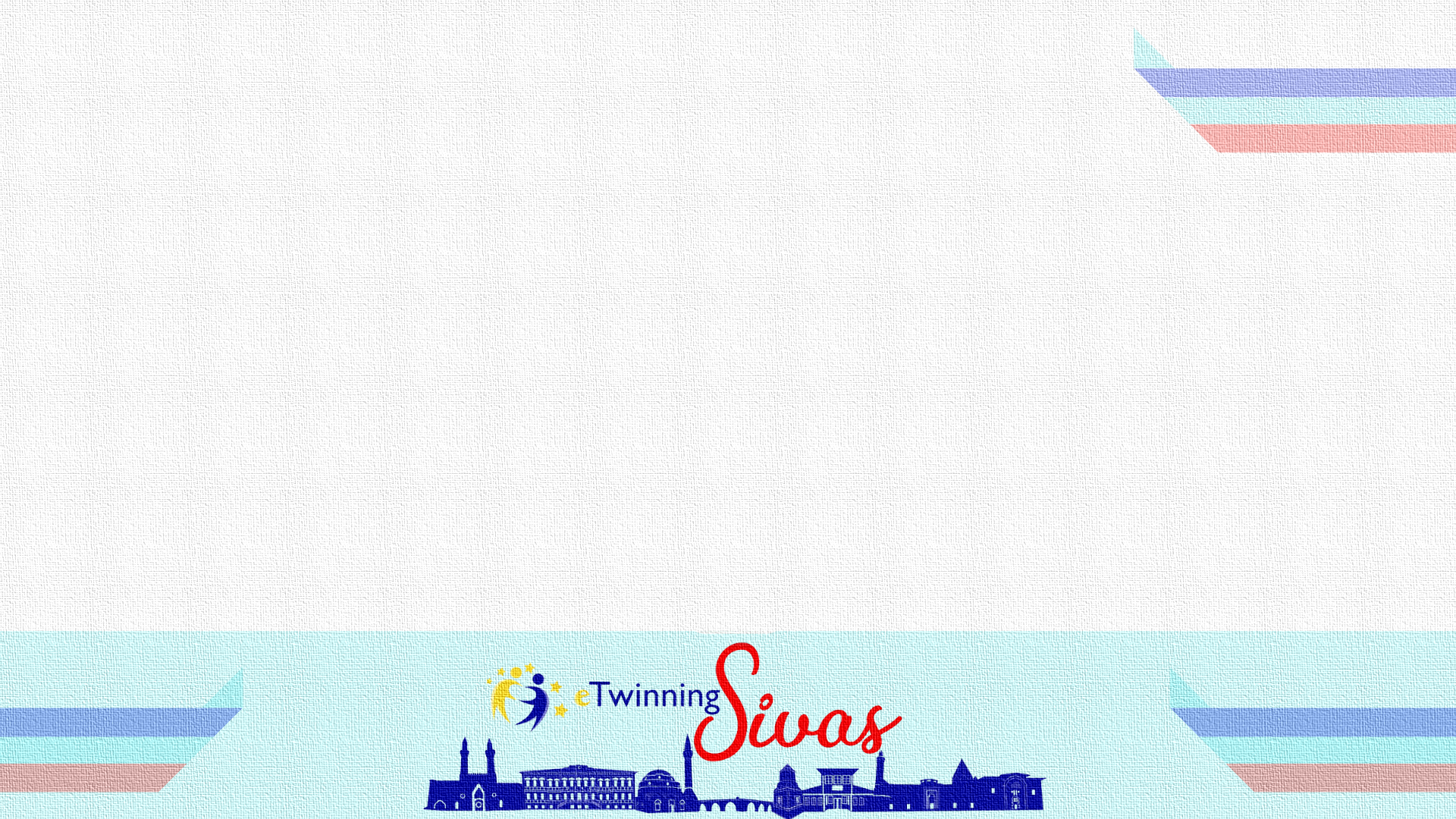 Beklenen Sonuçlar
Öğrencilerin  birlikte oynayarak ekip ruhunun kazandırılması, el-göz koordinasyonlarının geliştirilmesi, Fiziksel ve zihinsel gelişimlerinin sağlanması, geri dönüşüm hakkında farkındalık oluşturulması ve disiplinler arası yaklaşım ile farklı derslerin kazanımlarının bir arada verilerek  gelişimlerine katkı sağlanacaktır.
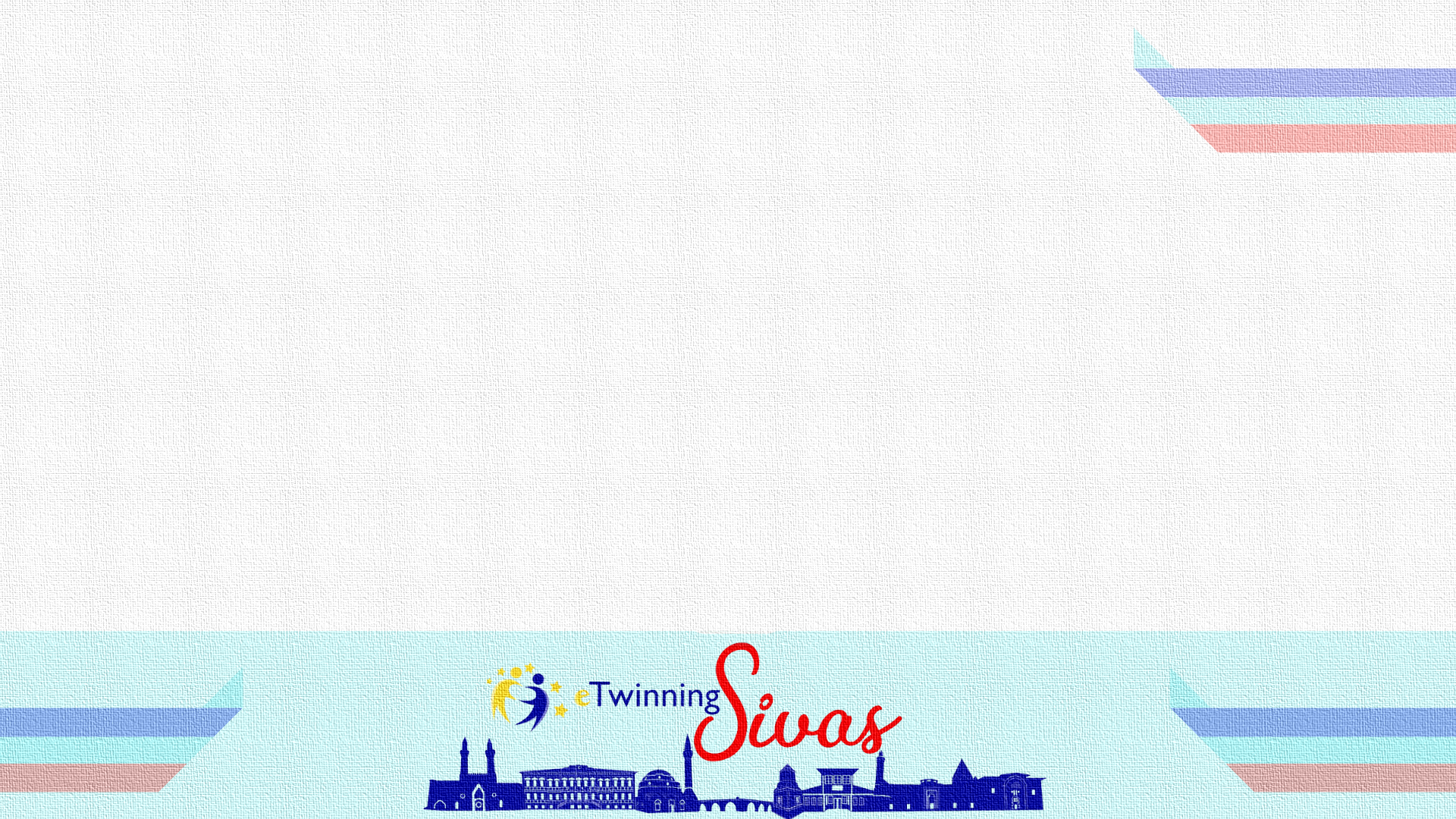 Çalışma Takvimi ve Planlanan Etkinlikler
Proje iki ay olarak planlanmıştır.  Gönüllü öğrencilerin katılımı sağlanacaktır. Projemiz ortakları ile yapacağımız toplantılarla görev dağılımı yaparak, yapacağımız etkilikleri belirleyip belirli bir program dahilinde çalışmalarımızı devam ettireceğiz. Belirlenen oyunları öğrencilerimize anlatacağız atık maddelerden yapılacak oyunlarımız için öğrencilerimizin araştırma yapıp oyunları üretmelerini isteyeceğiz.  Okul wep siteleri, sosyal medya  kanalları aracılığı ile yaygınlaştırma  yapılacaktır.